三重県地域活性化雇用創造プロジェクト
三重県雇用経済部新産業振興課
成長産業・ライフイノベーション班
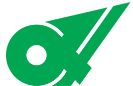 第２回　ヘルスケア分野への進出・事業拡大
　　　　　に係る県内企業セミナー
～ヘルスケア事業などへの進出・改善策を支援します～
三重県では、ヘルスケア産業振興に向けて、医療・福祉機器等の製品開発に意欲のある
　県内企業の支援に取り組んでいます。
　医療機器事業等への進出・事業拡大をテーマに、第２回セミナーを開催いたします。
　また、セミナー終了後に個別相談会を行いますので、ご案内いたします。
【日　　時】令和 ６年 １１月 １３日 （水） １３:００～１５:５０
【場　　所】三重県勤労者福祉会館（津市栄町１－８９１）
　　　　　５Ｆ　職員研修センター第２教室
【対　　象】三重県内に事業所を有し、医療・福祉機器等の
　　　　　　製品開発に関心のある企業
【定　　員】５０名（先着順）
【参 加 費】無料
【申込方法】申込フォームよりお申込みください
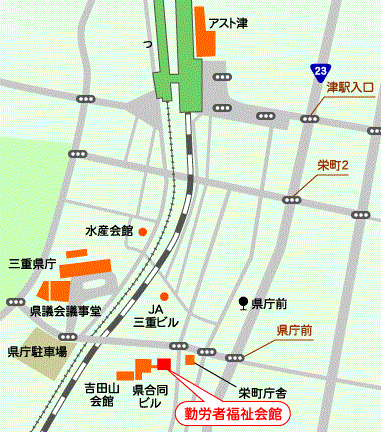 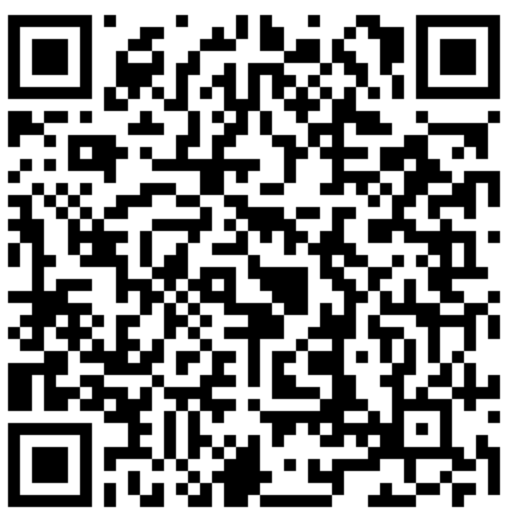 ～交通アクセス～
　◆鉄道・・・津駅より徒歩約１０分
　◆車・・・・県庁駐車場をご利用のうえ、会場にて駐車整理券を
          　　ご提示ください
申込フォームにアクセスして、お申込みください。
　https://forms.gle/Px5YQHLxoqKYD5s8A
※二次元コードから、申込フォームに直接アクセスできます。
参加申込み方法
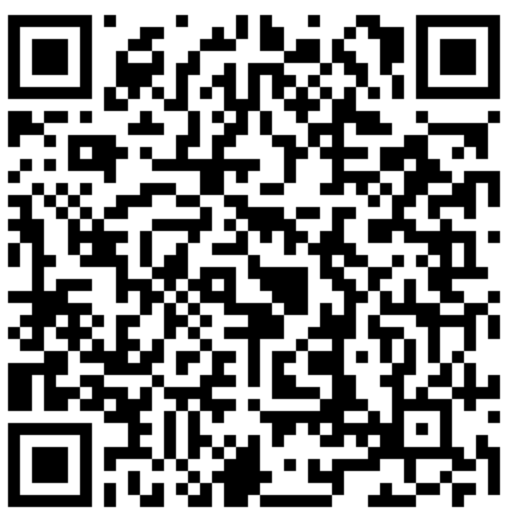 申込み締切　１１月１１日（月）１７時まで
問合せ先
［主催］三重県雇用経済部新産業振興課（成長産業・ライフイノベーション班）
　　　　　URL　https://www.pref.mie.lg.jp/TOPICS/m0031300439.htm
［運営］特定非営利活動法人経営支援ＮＰＯクラブ　担当：柴田　勝
　　　　〒101-0047　東京都千代田区内神田1－5－13
　　　　　URL：https://www.ka-npo.com/
　　　　　TEL：03-5577-6785　FAX：03-5577-6786　携帯：090-8494-7546
　　　　　E-mail：shibata.masaru@ka-npom.com
※本事業は、三重県より委託を受けた「特定非営利活動法人経営支援ＮＰＯクラブ」が運営いたします。